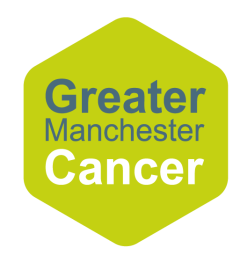 Personalised Care: how Prehab/Rehab fits with existing delivery
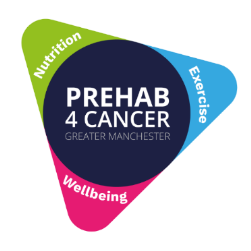 Zoe Merchant – Programme Lead for Prehab4Cancer/Specialist Occupational Therapist
GM Cancer
@ZoeMerchantOT www.prehab4cancer.co.uk @Prehab4Cancer
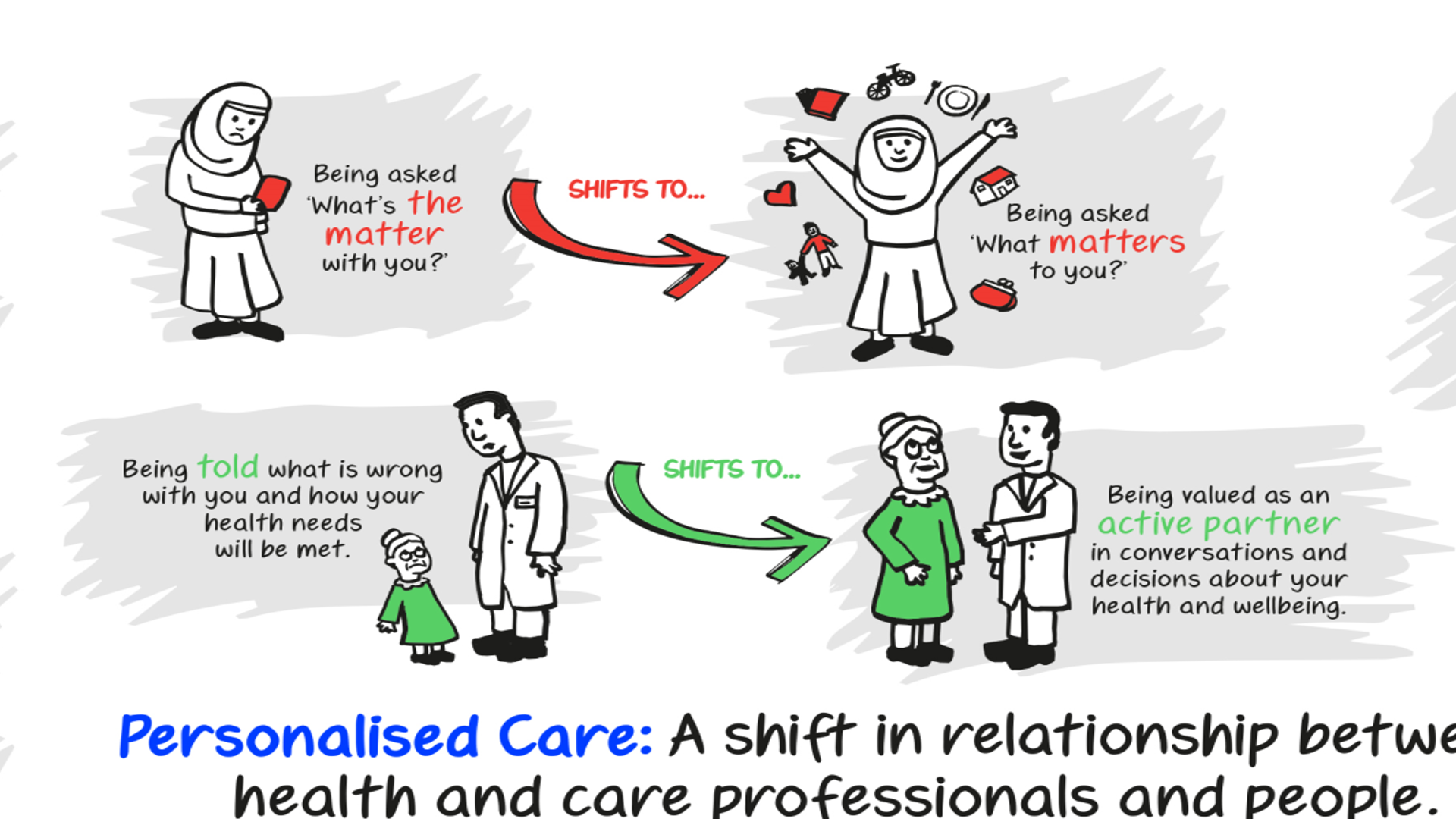 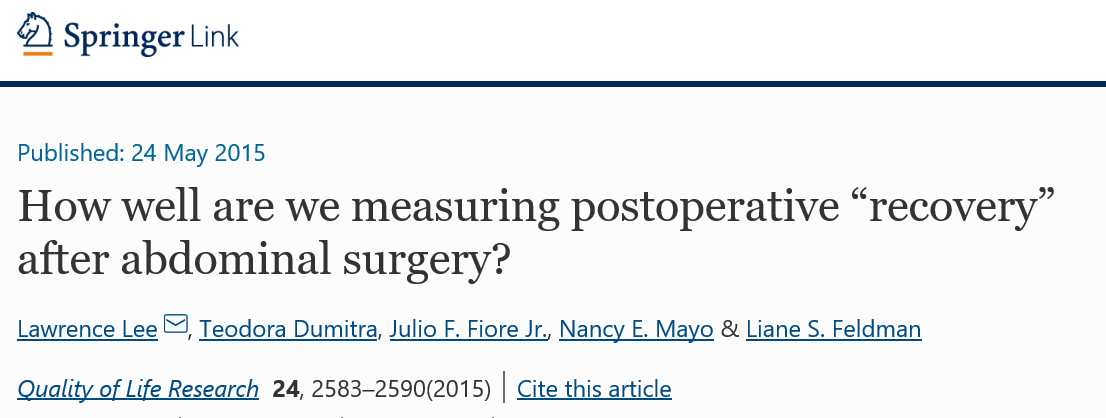 Priorities identified by patients:

Energy Level
Sensation of Pain
General Physical Endurance
Carrying out daily routine

WHO International Classification of Function, Disability and Health
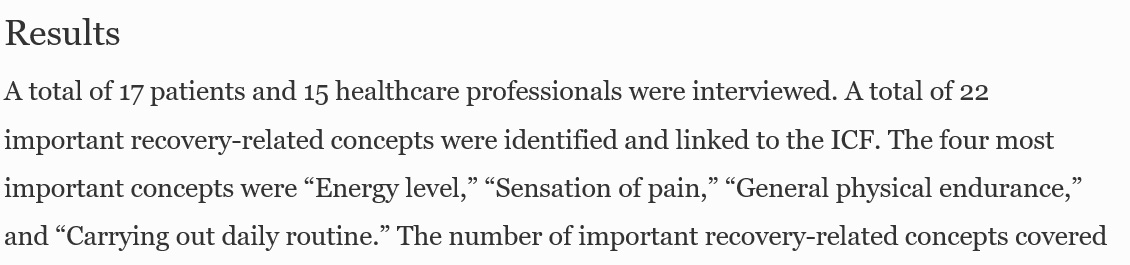 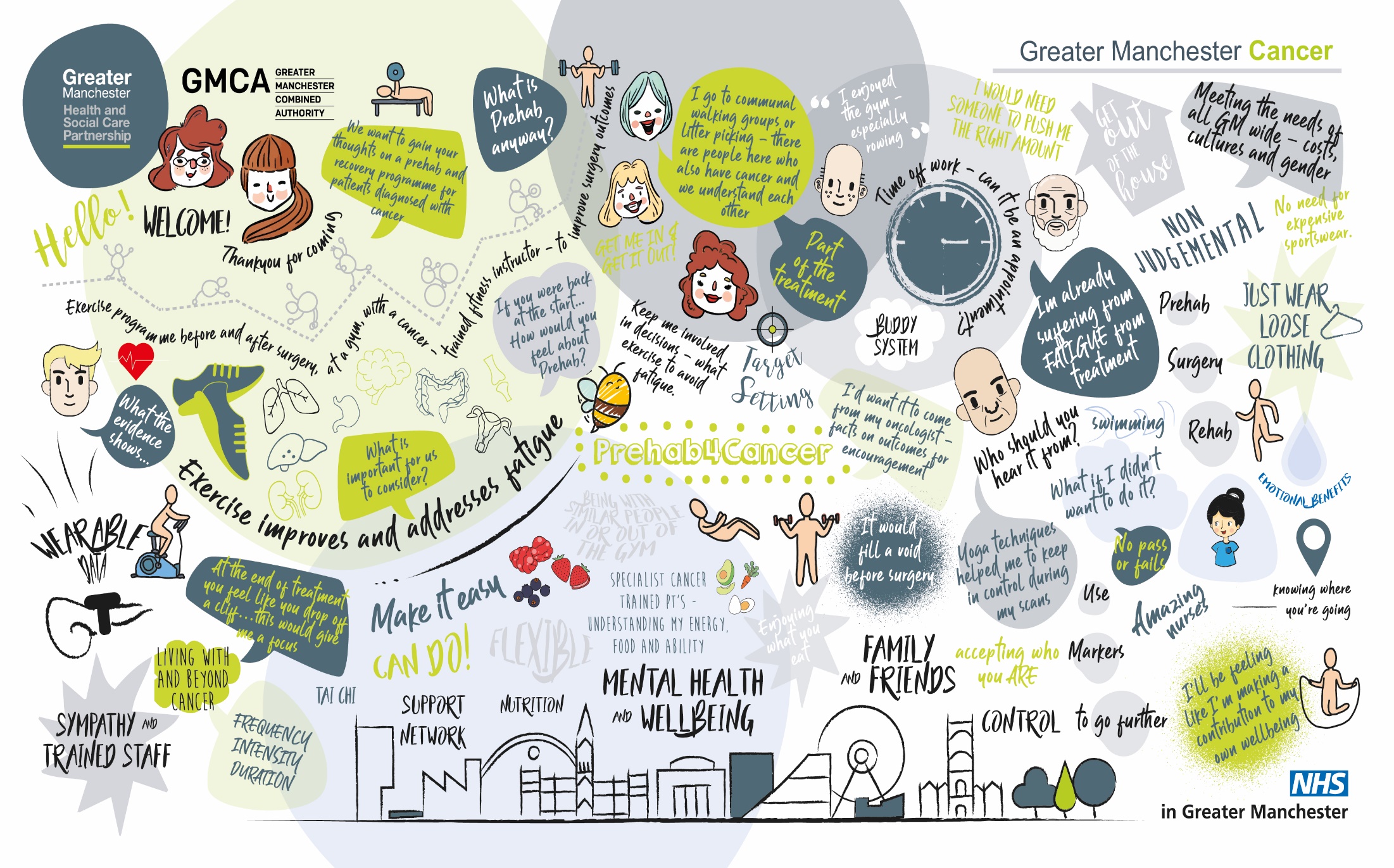 [Speaker Notes: User Involvement CRITICAL:
Focus group already completed,
PABC to be integral to programme governance: steering groups and implementation,
Need to engage ‘harder to reach groups’ – deprivation, people from diverse ethnic backgrounds. GM & East Cheshire – wide ranging in culture, backgrounds and wealth.
SALIENT POINTS FROM THIS GROUP:
Consistent info – from oncologist/surgeon – part of treatment – need an appt letter,
Falling off a cliff
CONTROL
Fatigue
Therapeutic rapport – people involved
Personalised care!!]
How Prehab/Rehab enables Personalised Care to be delivered…Self-ManagementPatient EmpowermentTaking Control
PREHAB INTERVENTION
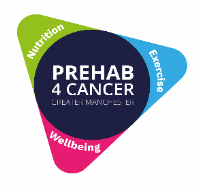 Universal Targeted Model = NHSE Personalised Care Model
COST
SUPERVISION
LOCATION
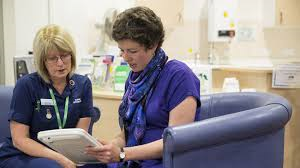 Stepped Care Model (NICE 2004)
WHO?

Prehab Workforce incl. Exercise Specialists

MDT incl. CNSs &AHPs

Macmillan Information and Support

Psychology/IAPT

Primary Care incl. Social Prescribing
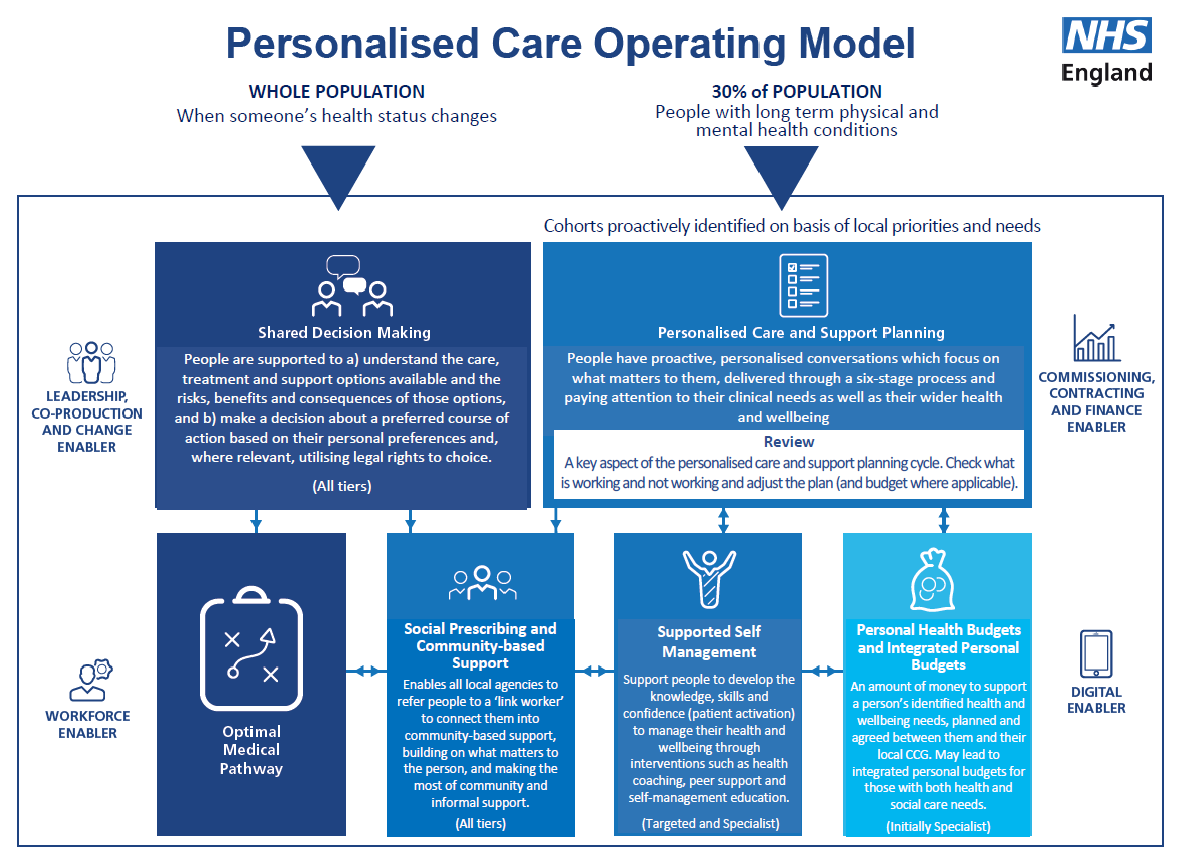 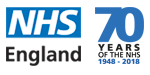 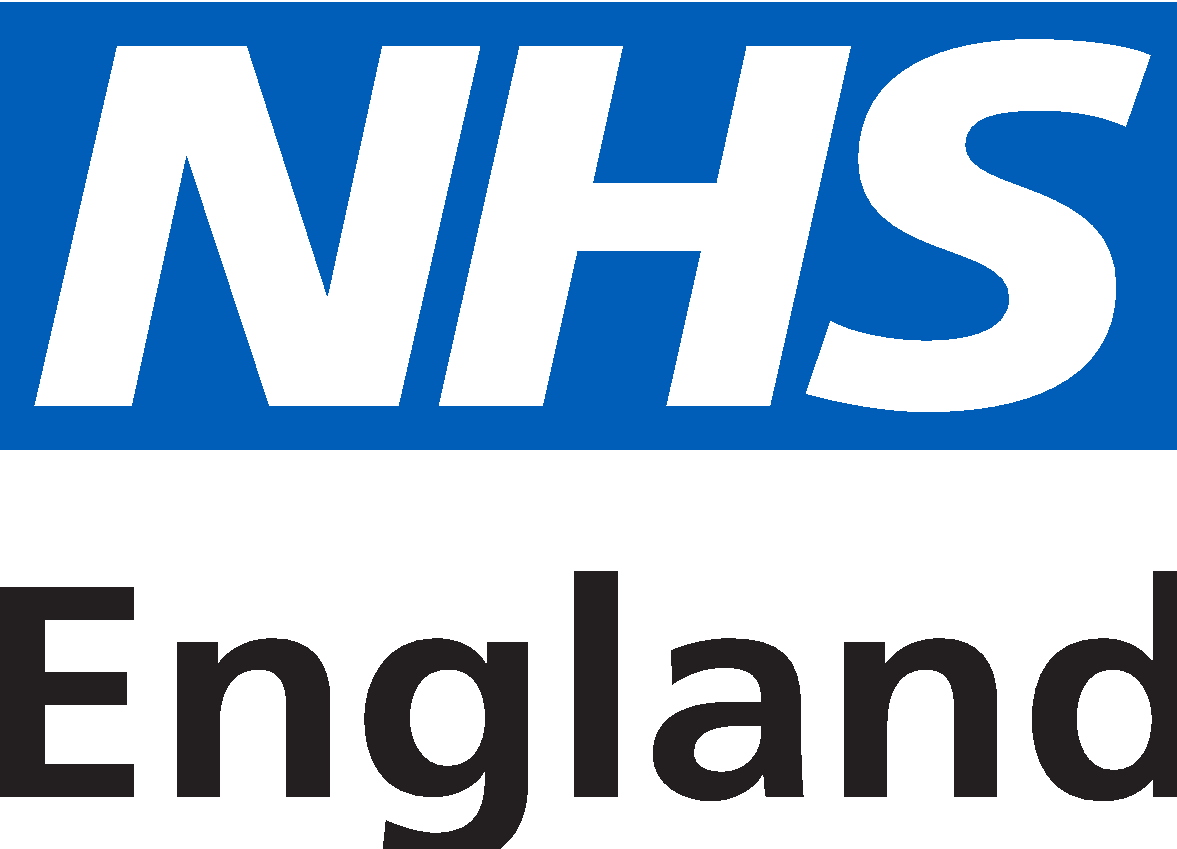 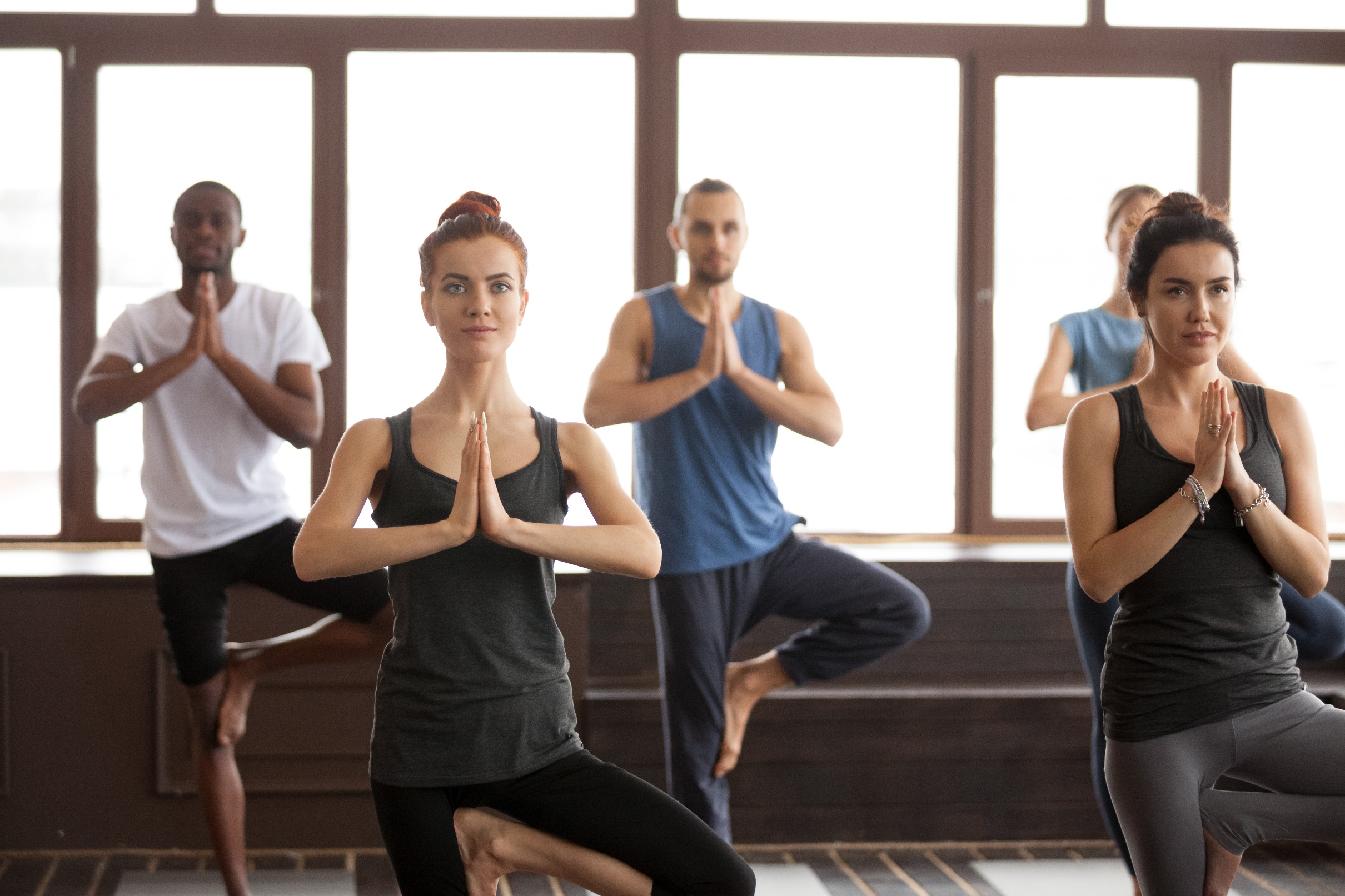 Personalised Care Interventions
Holistic Needs Assessment
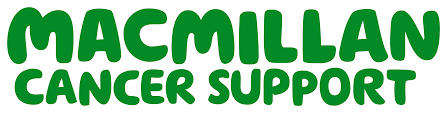 Jane: example Concerns Checklist
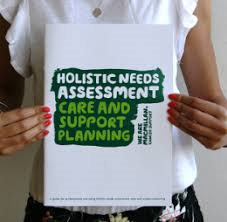 [Speaker Notes: This is an example]
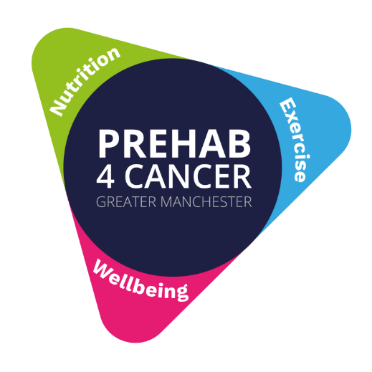 Assessment Clinic Overview
Referral
Portal 
48 Hr Contact
Baseline
Assessment
4 working days
Pre-Op
Assessment
Within 5 days
Post-Op
Assessment
6,8,12 weeks
End of 
Rehab
12 Week intervention
Post
 Chemo
Upper GI only
Functional Capacity

ISWT or 6 Min Walk
Hand Grip Dynamometry
1 Minute Sit to stand
PROMS

EQ5D-5L
IPAQ
Self Efficacy Scale
Rockwood Frailty
WHODAS 2.0
EORTCQLQ-C30
Health checks

PG-SGA
Blood pressure 
Height 
Weight 
Resting HR
Oxygen stats
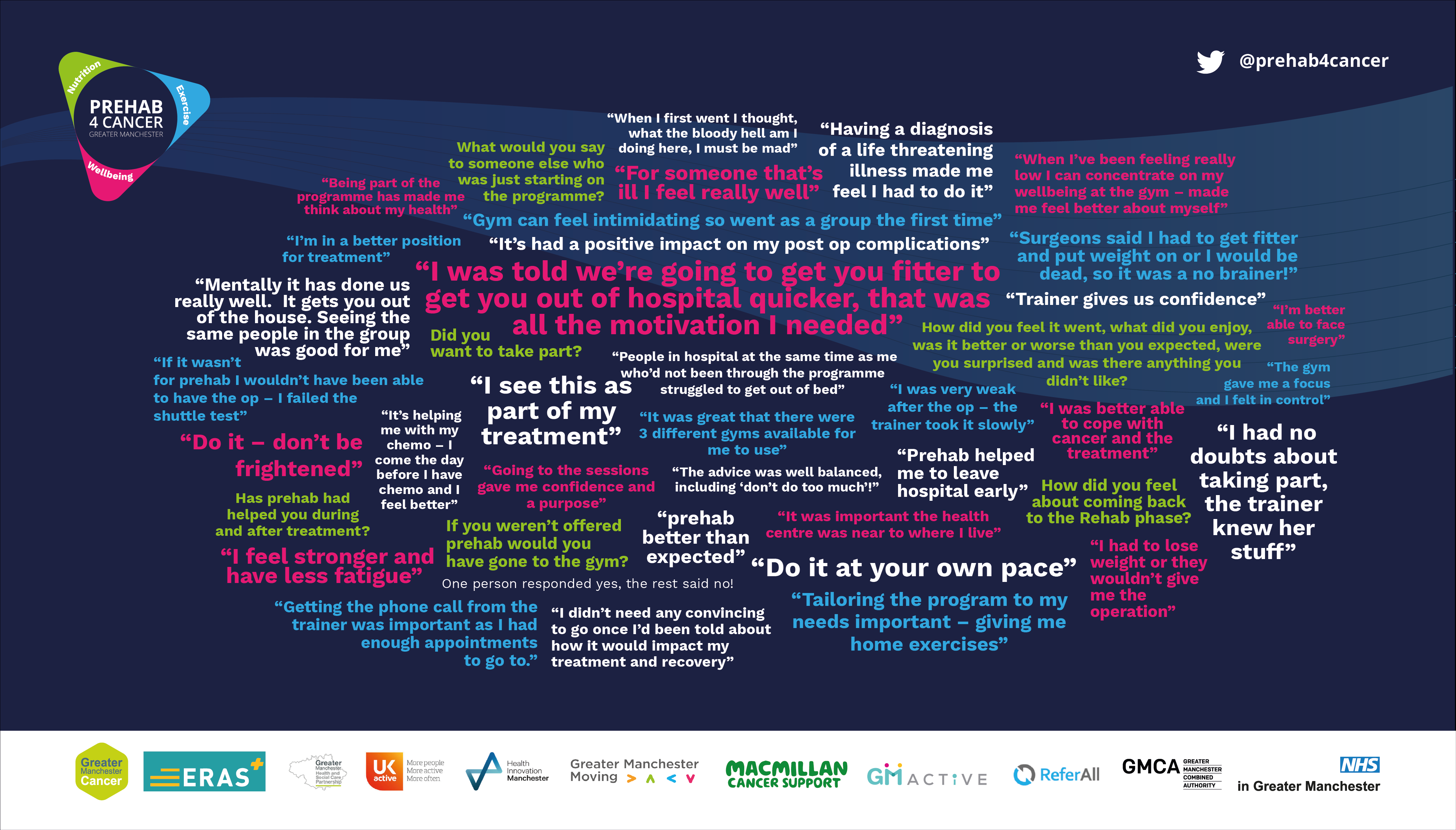 [Speaker Notes: Patient focus groups GM – Prehab/Rehab addresses personalised care needs]
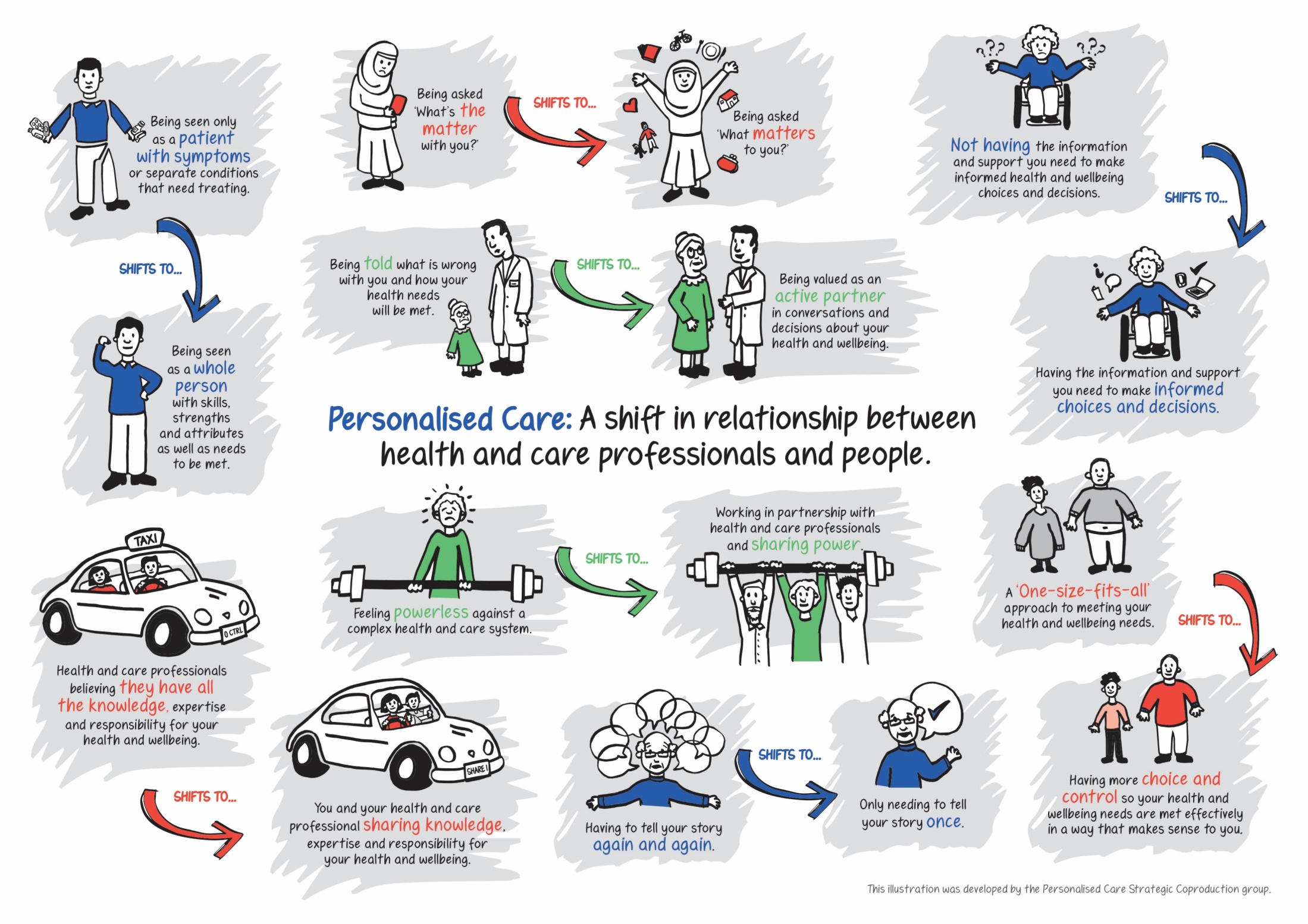 Questions?